4.7
Applied Optimization Problems
Copyright © 2010 Pearson Education, Inc.  Publishing as Pearson Addison-Wesley
Applied Optimization
Consider the question, “How large a box can you construct with a given amount of material?”
This is an optimization problem, and solving such problems typically involve finding a maximum (or minimum) of an appropriate function.
Your author has this to say:  If you can, express the unknown as a function of a single variable.  This may require considerable manipulation.
I’d like to give you a little more to go on than that, so I will share with you the way that I learned how to approach these problems.
Let’s work an example similar to the opening question above, to see how it works.
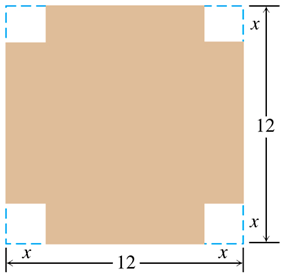 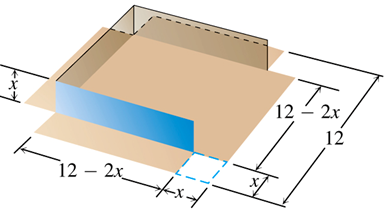 An Optimization Strategy
In general, we can approach optimization problems using the following steps:
In any word problem, it’s a good idea to start by drawing a picture (if applicable) and labeling all constants and variables involved.
Determine the objective function, i.e., the quantity to be optimized. In our first example, the objective function was the volume of the box.
Identify any constraints on the objective function.In our example, constraints included domain restrictions, along with the equations that related the length, width, and height to our variable.
Combine the objective function and the constraints into a differentiable function of a single variable, and find the extrema of this function.
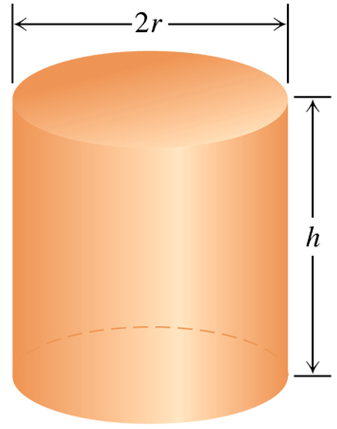 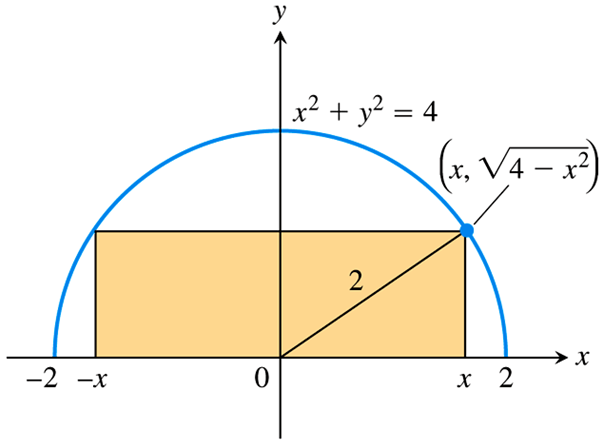